Проект Spark Drawing
Участники проекта
Дорошенко ДмитрийЖихорь ЕкатеринаКоролева ТатьянаНургалиев РобертОсинская ПолинаФедорова Мария
Spark Drawing
Сайт удобен в использовании. Любой желающий может нарисовать рисунок с функцией добавления в галерею.
Главная страница
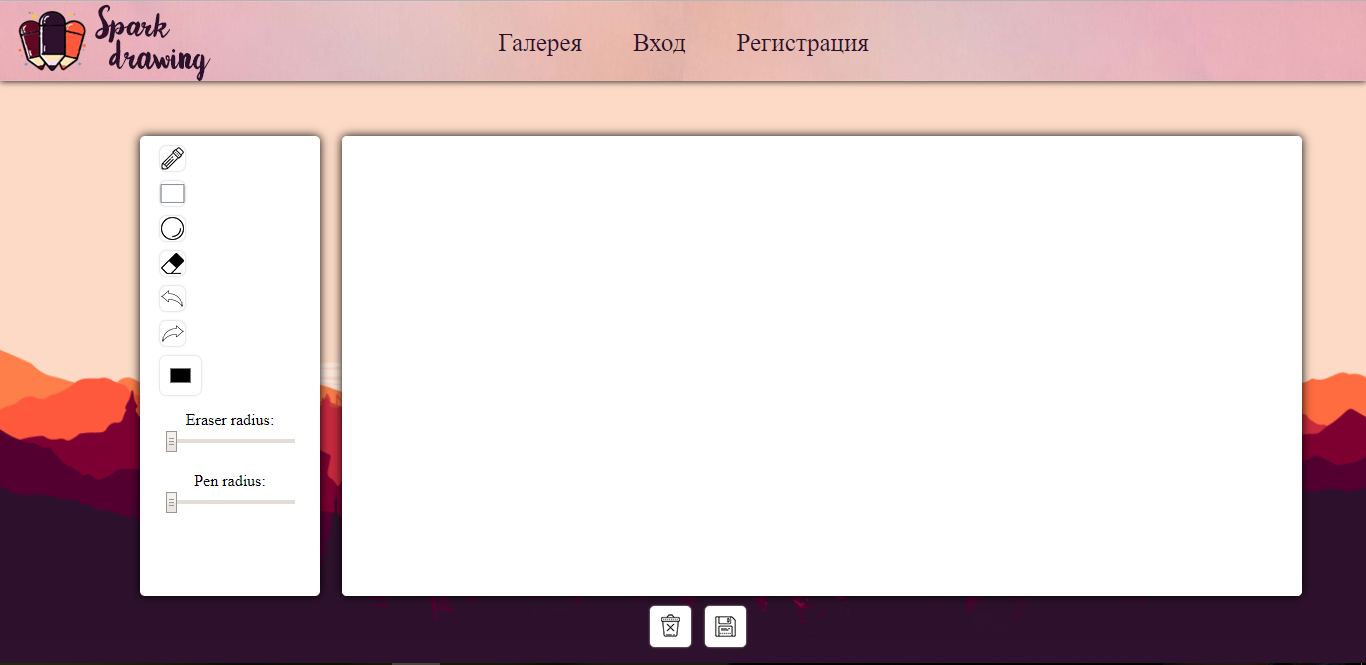 Галерея
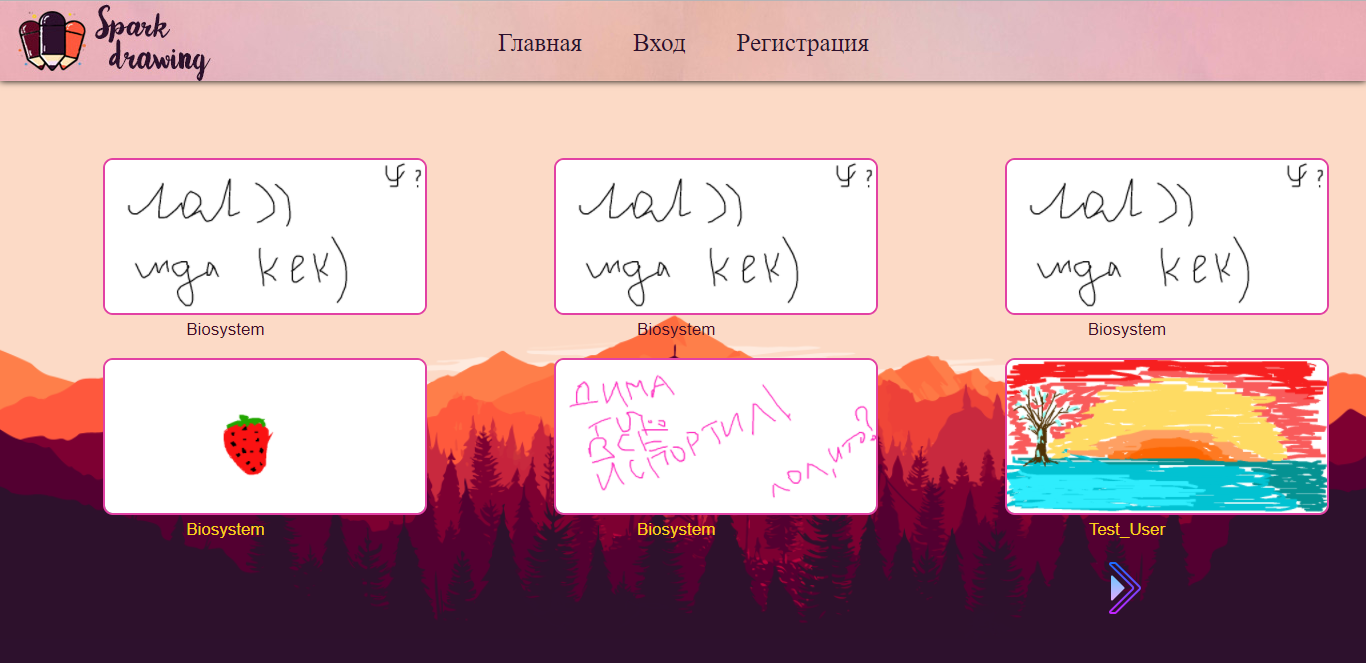 Вход и регистрация
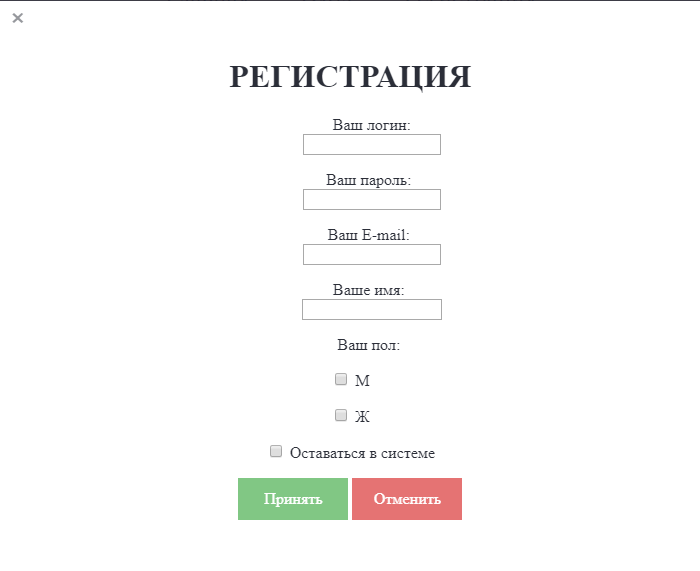 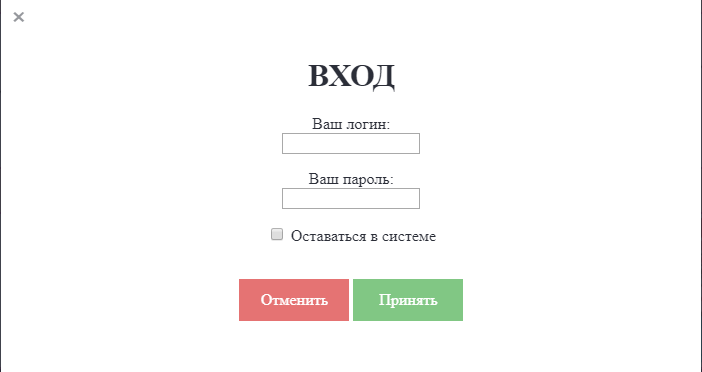 Личный кабинет
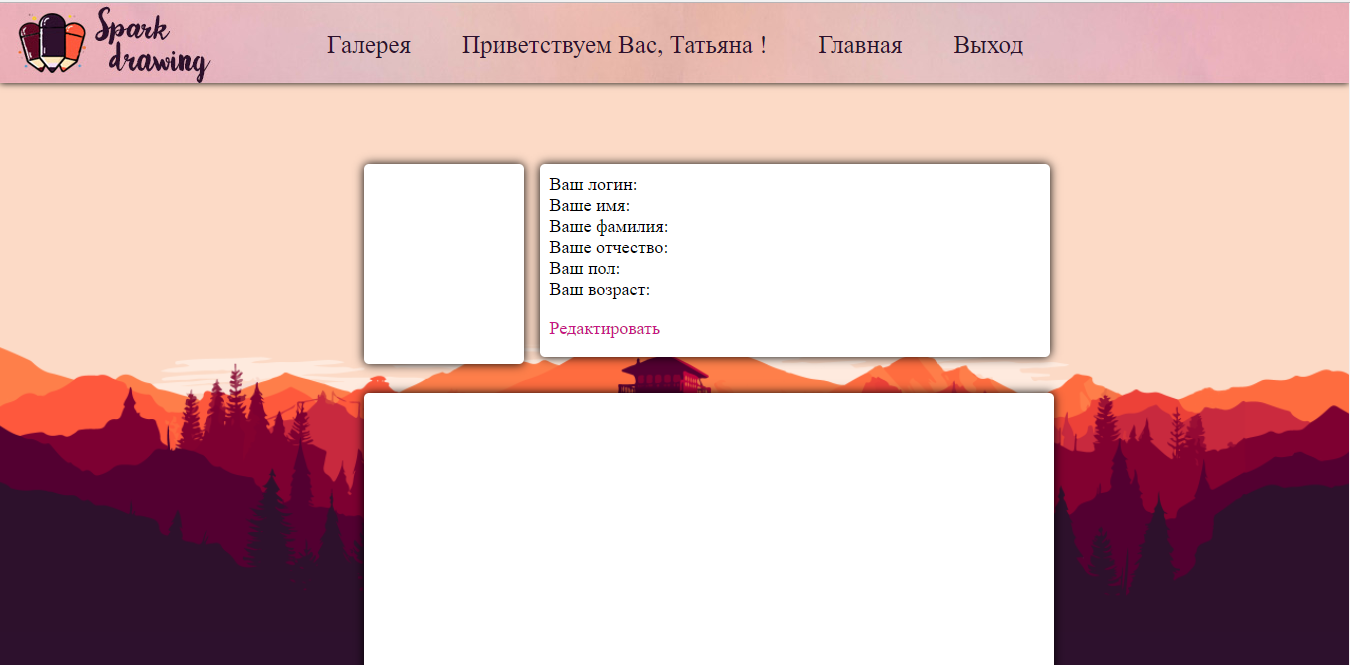 Логотип
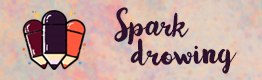